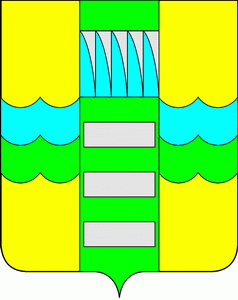 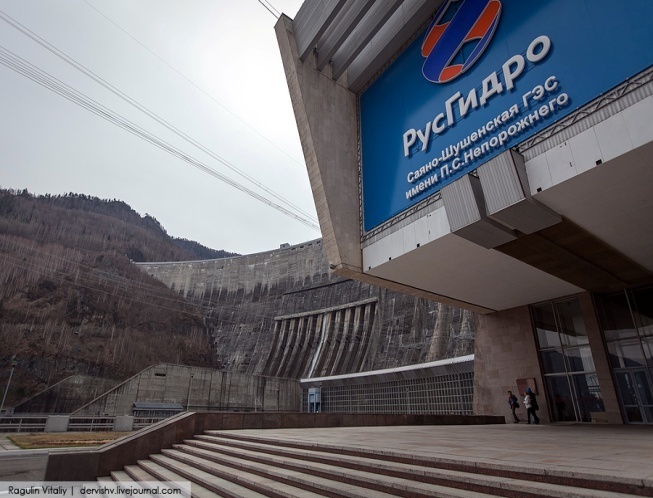 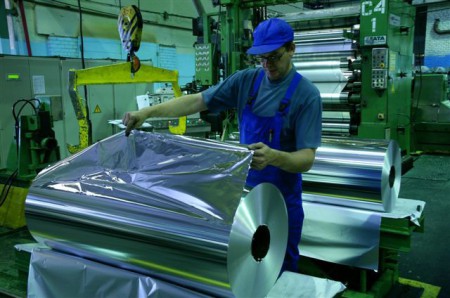 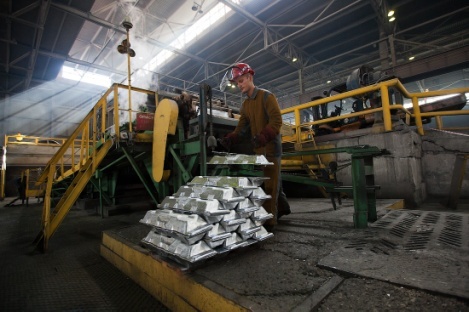 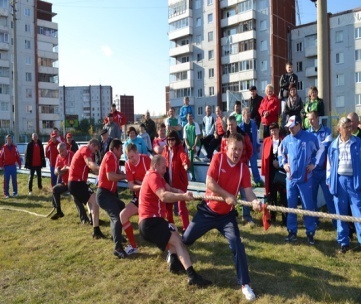 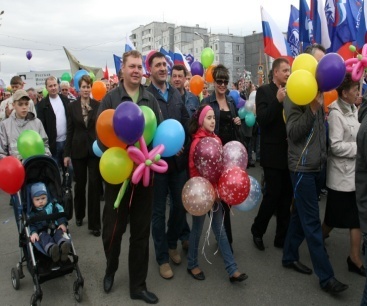 БЮДЖЕТ ДЛЯ ГРАЖДАН (Бюджет муниципального образования город Саяногорск 
на 2019-2021 годы)
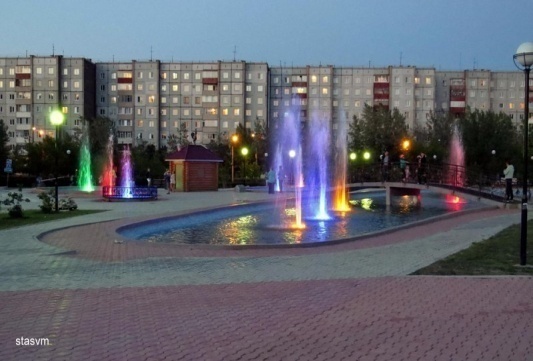 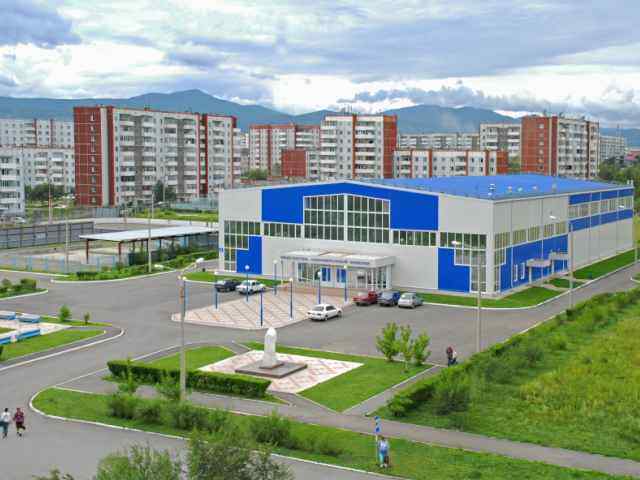 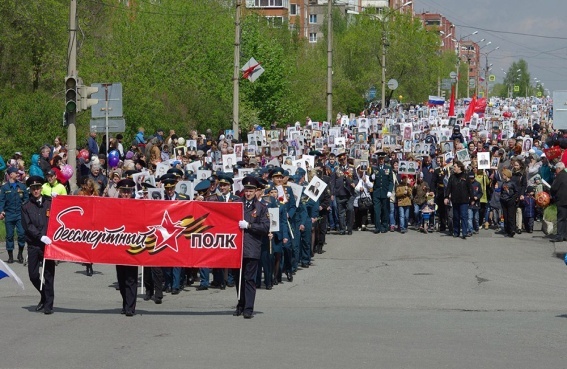 Безусловное исполнение действующих расходных обязательств, в первую очередь социально ориентированных;  минимизация кредиторской задолженности
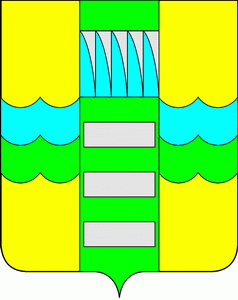 Направления бюджетной политики на 2019-2021 годы
Продолжение работы по повышению эффективности межбюджетных отношений с республиканским бюджетом
Повышение эффективности и качества оказания муниципальных услуг
Повышение качества и эффективности реализации муниципальных программ как основного инструмента бюджетного планирования и операционного управления
Планирование расходов муниципального дорожного фонда не менее прогнозируемого объема доходов местного бюджета от акцизов на нефтепродукты
Концентрация финансовых ресурсов на выполнении задач, поставленных в Указах Президента РФ
Обеспечение деятельности органов местного самоуправления в рамках установленного на республиканском уровне норматива формирования расходов на содержание органов местного самоуправления
Обеспечение открытости и прозрачности муниципальных финансов, а также повышение доступности и понятности информации о бюджете
2
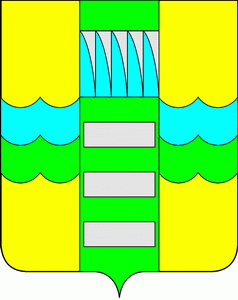 Основные параметры бюджета муниципального образования город Саяногорск на 2018-2021годы
(млн. рублей)
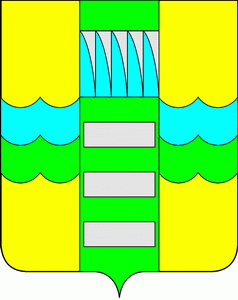 Основные параметры бюджета муниципального образования город Саяногорска в разрезе источников на 2018 - 2021 годы
(млн. рублей)
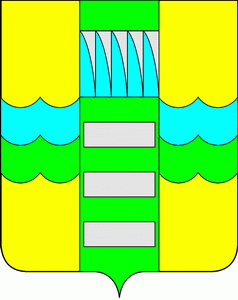 Доходы бюджета муниципального образования город Саяногорск
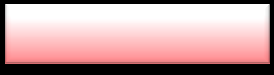 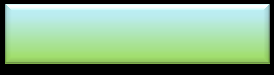 НЕНАЛОГОВЫЕ
ДОХОДЫ
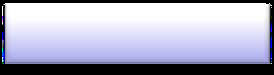 БЕЗВОЗМЕЗДНЫЕ
ПОСТУПЛЕНИЯ
НАЛОГОВЫЕ
ДОХОДЫ
поступления от
использования и продажи муниципального имущества, штрафов и иных платежей, 
установленных
законодательством РФ
поступления в бюджет
от уплаты налогов и 
сборов, установленных
Налоговым кодексом
РФ
финансовая помощь из
бюджетов других
уровней (межбюджетные
трансферты)
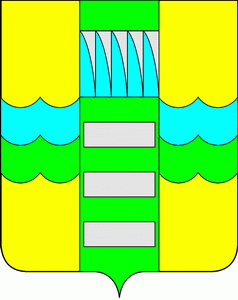 Структура доходов бюджета муниципального образования город Саяногорск на 2019 год
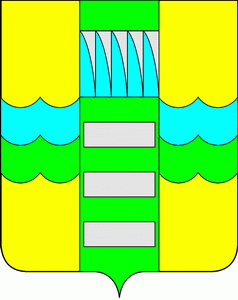 Структура налоговых и неналоговых доходов бюджета муниципального образования город Саяногорск на 2019 год (млн.рублей)
Укрупненная структура налоговых и неналоговых доходов бюджета муниципального образования город Саяногорск на 2019 год (млн.рублей/%)
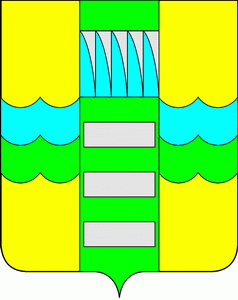 Межбюджетные трансферты (безвозмездные поступления) – 
это средства одного бюджета бюджетной системы РФ, 
предоставляемые другому бюджету бюджетной системы РФ
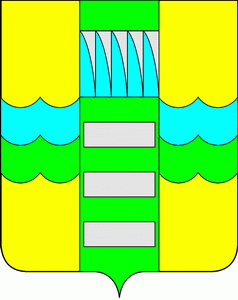 Формы межбюджетных трансфертов
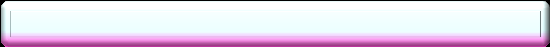 Дотации -
межбюджетные
трансферты,
предоставляемые на
безвозмездной и
безвозвратной основе
без установления
направлений и (или)
условий их
использования
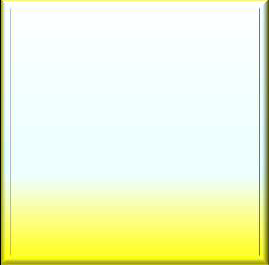 Субвенции - бюджетные средства, предоставляемые бюджету другого уровня бюджетной системы РФ на безвозмездной и безвозвратной основах на осуществление определенных целевых расходов, возникающих при выполнении государственных полномочий, переданных для осуществления органам государственной власти другого уровня бюджетной системы РФ
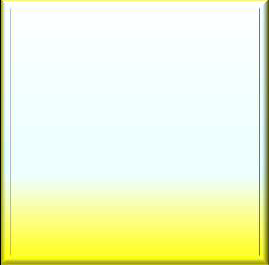 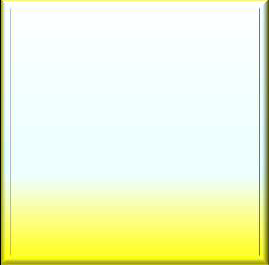 Субсидии - бюджетные
средства, предоставляемые
бюджету другого уровня
бюджетной системы РФ, в
целях софинансирования
расходных обязательств,
возникающих при
выполнении полномочий
органов местного
самоуправления по
вопросам местного значения
Межбюджетные трансферты в бюджет муниципального образования г.Саяногорск в 2018-2021 годах
(млн. рублей )
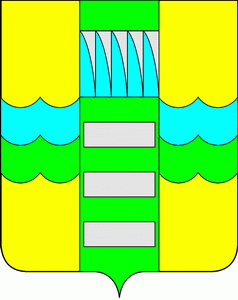 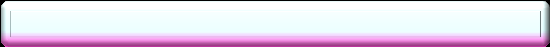 Основные направления расходов на 2019 - 2021 годы
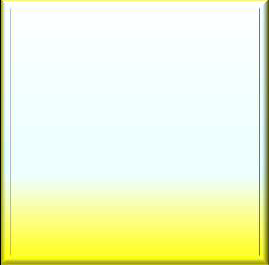 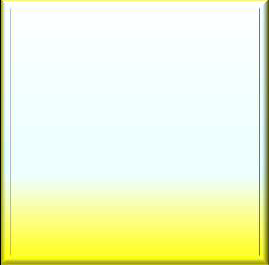 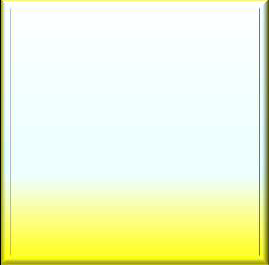 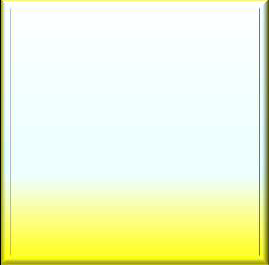 Условно-утвержденные расходы 
(расходы не распределенные по конкретным направлениям и которые могут быть направлены при необходимости на любое из них)
Социально-значимые расходы 
(заработная плата работников всех муниципальных учреждений, публичные нормативные обязательства, расходы по оплате коммунальных услуг учреждений)
Первоочередные расходы 
(расходы по оплате различного рода услуг )
Прочие расходы 
(расходы по оплате различного рода услуг, связанных с содержанием имущества, приобретение оборудования )
Структура расходов бюджета муниципального образования город Саяногорск на 2019 – 2021 годы
2019 год
1 439,3 млн.руб.
2020 год
1 309,6 млн.руб.
2021 год
1 354,7 млн.руб.
Условно-утвержденные
Первоочередные
Прочие
Социально-значимые
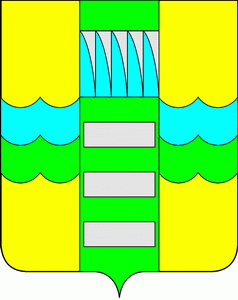 Структура расходов бюджета муниципального образования город Саяногорск на 2019 год
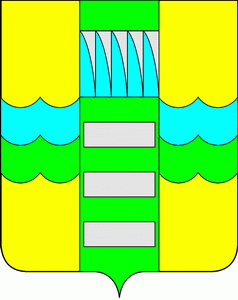 Расходы бюджета по разделам, подразделам  (млн.руб.)
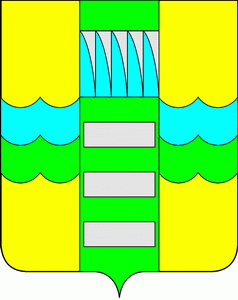 Расходы бюджета по разделам, подразделам (продолжение)
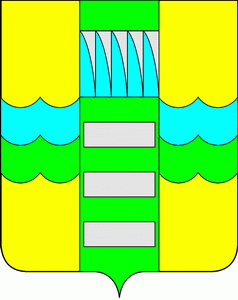 Социальная сфера (млн.руб.)
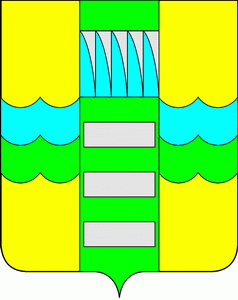 Структура расходов бюджета муниципального образования город Саяногорск по муниципальным программам на 2019 год
2018 год
17 муниципальных программ 
92,1%
17 муниципальных программ 
2019 год              2020 год              2021 год
92,3%                    82,6%                   84,1%
Расходы бюджета муниципального образования город Саяногорск по муниципальным программам на 2019 год (млн.рублей)
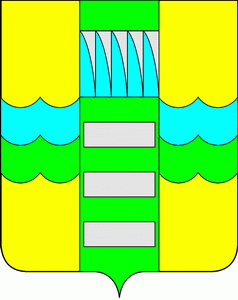 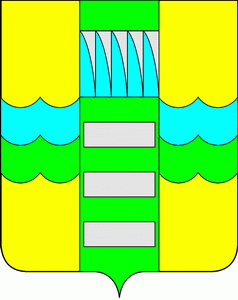 Муниципальный долг2019-2021 годы
(млн. рублей)
17
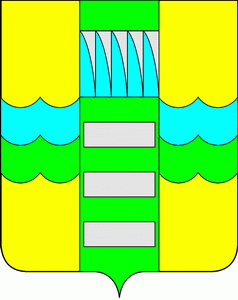 Анализ распределения налогов, перечисляемых организациями муниципального образования город Саяногорск всех форм собственности по уровням бюджета (федеральный, республиканский, местный)
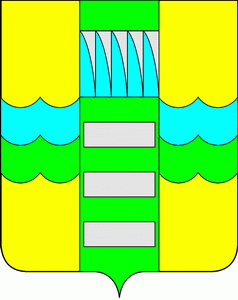 Контактная информация и обратная связь
Брошюра подготовлена «БФУ администрации г.Саяногорска»
Адрес: 655603, Республика Хакасия, г.Саяногорск, мкр.Советский,  д.1
Электронная почта : bfu.sayanogorsk@mail.ru
Телефон приемной/ Факс: (39042) 2-19-66
Режим работы:
Понедельник - пятница с 8:00 до 17:00
Перерыв с 12:00 до 13:00
Выходные дни: суббота, воскресенье
Интернет сайт: официальный сайт муниципального образования г.Саяногорск http://sayan-adm.ru